مقاله نویسی
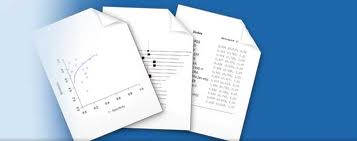 Presented by: Dr.Hamed Kord Varkaneh

Hamedan University of Medical Sciences,
Tehran, Iran
Types of studies
Secondary studies
primary studies
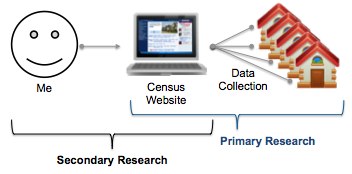 The concept of primary and secondary studies
Preliminary studies: examining and extracting information directly from the samples
Secondary studies: synthesis and analysis of information from primary studies
Secondary studies
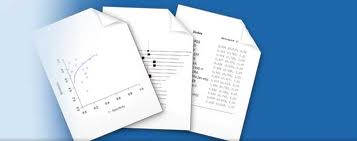 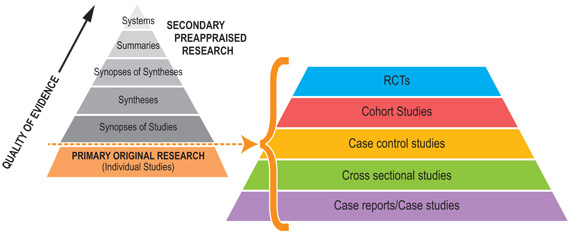 Choose a topic
The research subject should:
It is important and should be of interest to researchers and specialists.
There is a difference of opinion between experts and in books and scientific sources and articles
It is better for the researcher to have specialization and expertise in that field
Research question
What is the purpose of the research?
Question components : PICOS
What types of     Participants?
What types of     Interventions?
What types of     Comparisons?
What types of     Outcomes?
What types of      Study design?
[Speaker Notes: از این رو سوال تحقیق باید ساختار یافته باشد...یعنی اجزاء مشخص داشته باشد...]
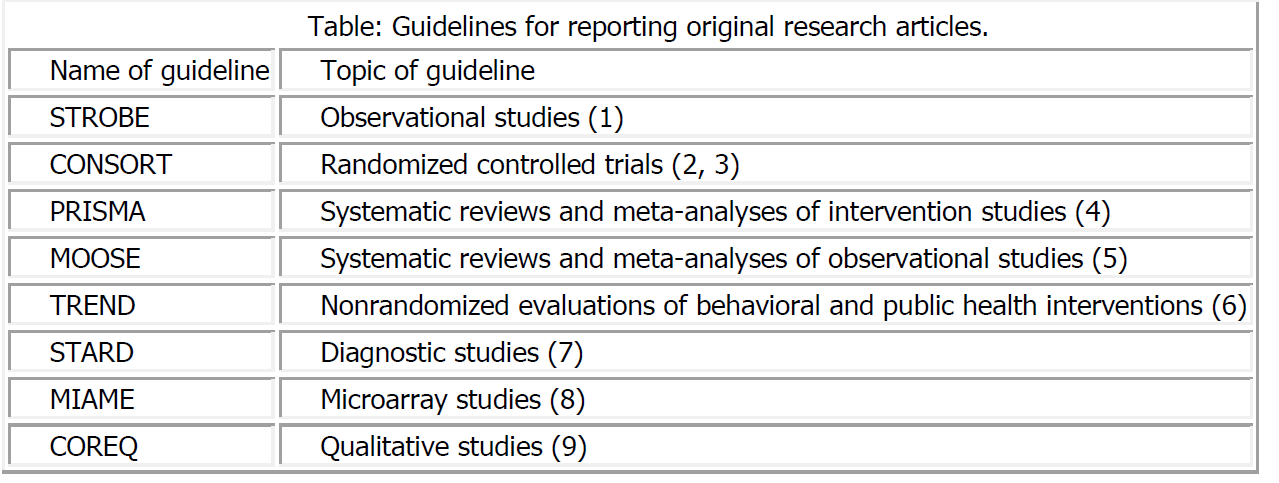 How to find the title؟
Search in reliable databases and journal
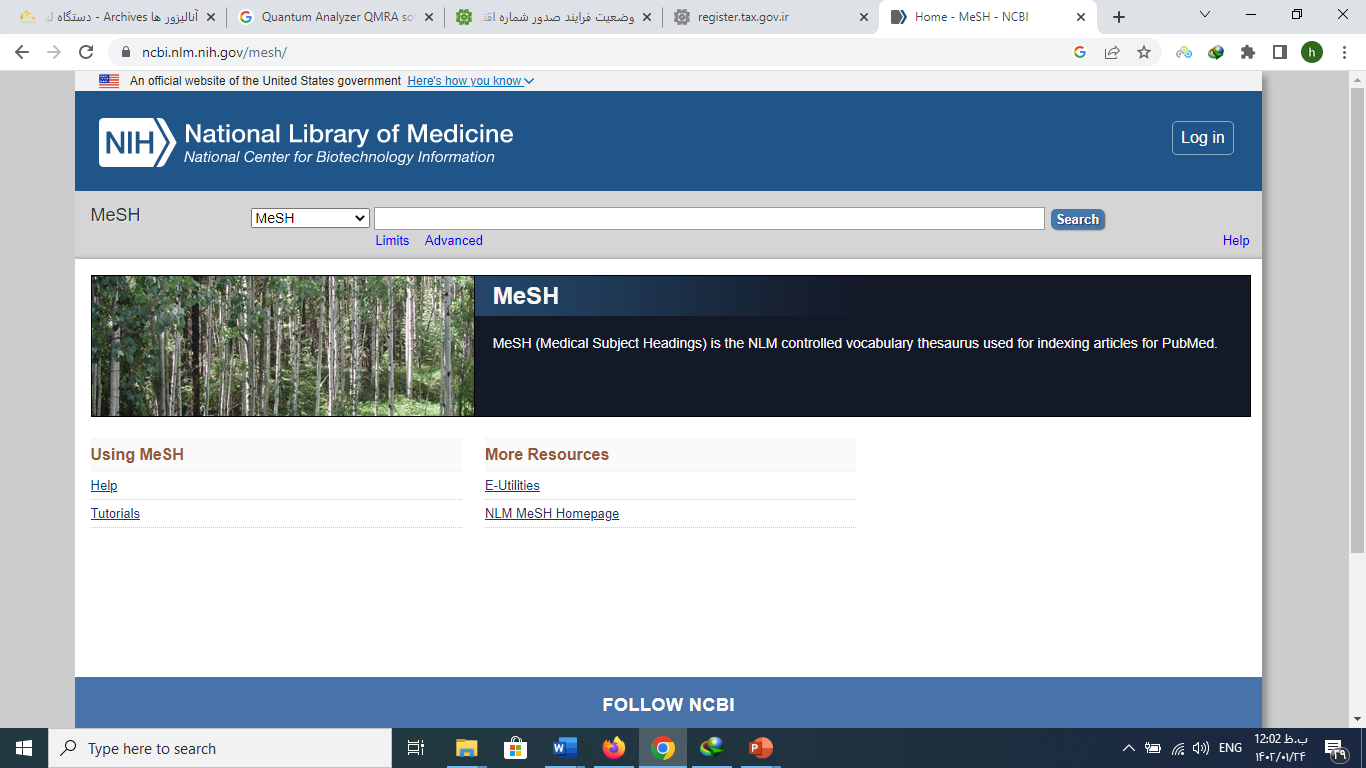 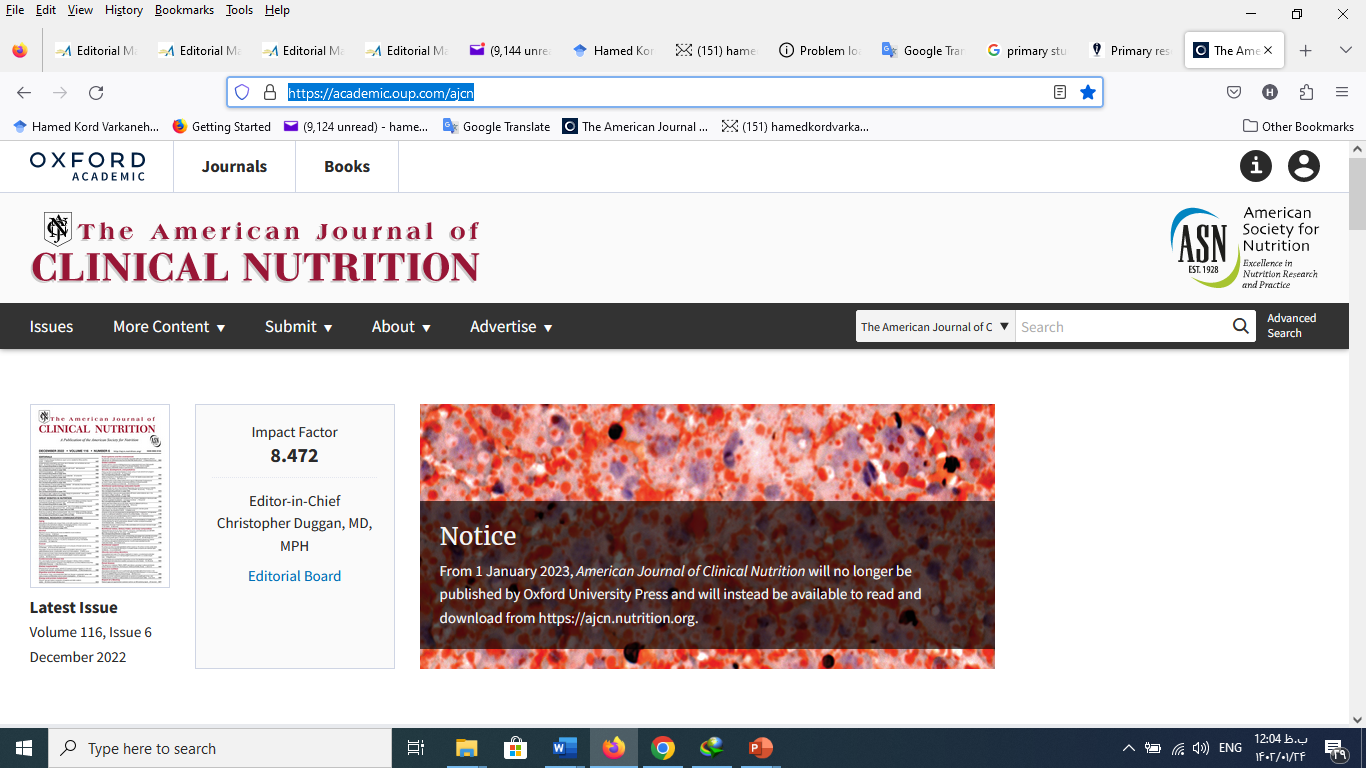 Identify Subject Headings and Key Words
Concept #2
Concept #1
Concept #3
Subject Headings
Text
Words
10:28 PM
L-arginine AND obesity
#1 ((((((("Arginine"[Mesh]) OR "Arginine"[tiab]) OR "L-arginine "[tiab]) OR "L-Arg"[tiab]) OR "Arg"[tiab]))

#2 ("Obesity"[Mesh] OR "Weight Loss"[Mesh] OR "weight reduce"[tiab] OR "weight decrease"[tiab] OR "weight change"[tiab] OR "Body Weight"[Mesh] OR "Obesity, Abdominal"[Mesh] OR "Body Mass Index"[Mesh] OR "Waist Circumference"[Mesh] OR "Weight Loss"[tiab] OR obes*[tiab] OR "central obesity "[tiab] OR "Body Mass Index"[tiab] OR "overweight" [tiab] OR "body weight" [tiab] OR "adipose tissue" [tiab] OR "fat mass" [tiab] OR "adiposity" [tiab] OR "Waist Circumference"[tiab])) 

#3 ((((((((("Intervention Studies" [tiab]) OR "intervention"[tiab]) OR "controlled trial"[tiab]) OR "randomized" [tiab]) OR "randomised"[tiab]) OR "random"[tiab]) OR "randomly"[tiab]) OR "placebo"[tiab]) OR "assignment"[tiab])
10:28 PM
SPSS
STAT
How to write different parts of the article
Title
Abstract
Methods and meterials
Results
Discussion
Preparing the article for submission
Work with endnote
Find a suitable journal
How to register and submit to the journal site
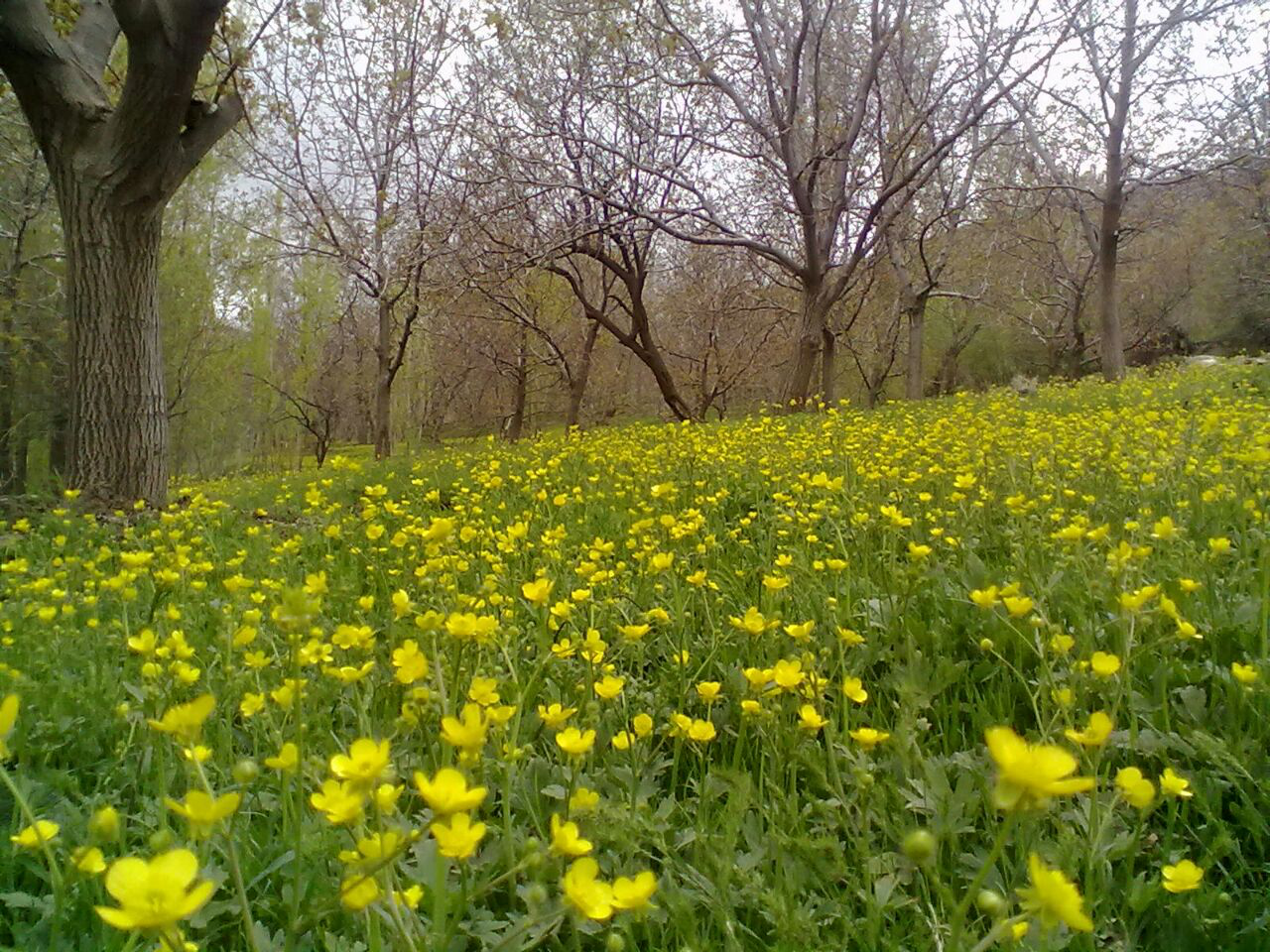